Dynamic Hardware/Software Partitioning: A First ApproachAuthors -Greg Stitt, Roman Lysecky, Frank Vahid
Presented By :  Aditya Kanawade
                        Guru Sharan
1
INTRODUCTION
Crucial Step --> Deciding which components of the system should be implemented in software and which ones in hardware.
Provides better results than hardware-only & software-only solutions.
Required in single chip platforms incorporating both microprocessor and FPGA. 
Provides efficient communication resulting in improved performance and reduced power.
FPGA is treated as an extension of the microprocessor. 
Designer moves critical software regions from the microprocessor onto FPGA hardware improving performance and reducing energy consumption
2
INTRODUCTION CONTD.
Limited success of HW/SW partitioning due to tool flow problems.
Steps to be followed by designer:
	1. First , use an appropriate profiler to detect regions that 		contribute to a large percentage of program execution.
	2. Second, a designer must use a compiler with partitioning 	capabilities to partition the software source. 
	3. Third, designer must apply a synthesis tool to convert the 	partitioning compiler’s hardware description output to an FPGA 	configuration. 
Complicate tool flow, require extra designer effort and hence companies won’t do it.
3
Ideal Dynamic Partitioning Approach
Monitor a microprocessor’s executing binary program, detect critical code regions, decompile those regions, synthesize them to hardware, place and route that hardware onto on-chip configurable logic, and update the binary to communicate with the logic. 
Performed entirely on-chip. 
Requiring no extra designer effort, and causing no disruption to standard tool flows.
4
SYSTEM ARCHITECTURE
Consists of embedded microprocessor, memory and on- chip configurable logic. 
Dynamic partitioning module dynamically detects the most frequently executed software regions and reimplements those regions as hardware on configurable logic. 
Based on platforms like the Triscend A7, which runs the microprocessor and configurable logic at 60 MHz.
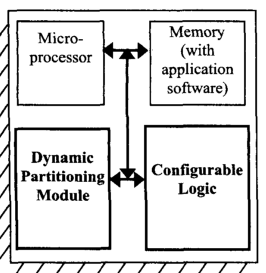 5
ARCHITECTURE FOR CONFIGURABLE LOGIC
DMA controller to access memory.
32-bit input register (RO-Input) stores the data
32-bit register (R1-InOut) for input and output
The configurable logic stores output data in the R1-InOut register before the DMA controller writes the data back to memory.
To allow for easy routing to the R1-InOut register,                                 we use a fixed 32-bit channel connecting                                                the output from the configurable logic fabric                                           to the R1-InOut register.
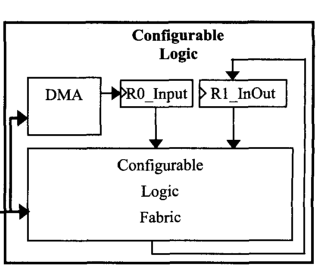 6
CONFIGURABLE LOGIC FABRIC
General configurable logic fabric (CLF) -> Mapping, placing, and routing is time consuming.
Designed a simplified configurable logic fabric --> simple logic required to implement SW inner loops. 
Place and route tasks are simplified.
CLF architecture --> matrix of simple 3-input 2-output look-up tables (LUTs) surrounded by switch matrices (SMs) for routing.
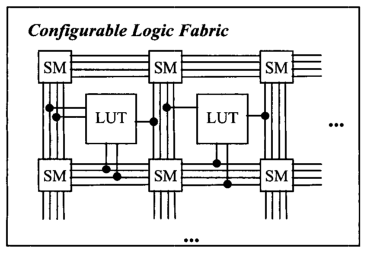 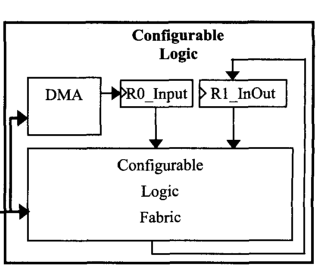 7
LOOK UP TABLE
LUT --> 8 2-bit words wide SRAM. 
Connect LUT to the routing channels from either side of the LUT. 
Outputs of LUT are connected at the bottom.
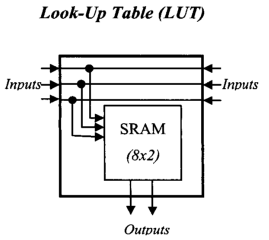 8
SWITCH MATRIX
Four routing channels on each side. 
Switch matrix can only connect a wire from one side to other wire on other side but on same channel.
Designing simplifies the routing  algorithm since we can only route a wire using a single channel throughout the configurable logic fabric. 
When wire must switch channels 
Connect special connection matrix at the 
     bottom of the CLF.
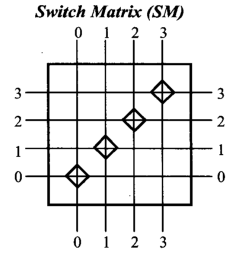 9
DYNAMIC PARTITIONING MODULE
Partitioning co-processor and memory --> runs a program that decompiles and synthesizes selected binary regions for hardware implementation.
MIPS microprocessor --> partitioning co-processor. 
Profiler --> detects the most frequently executed application software loops
Doesn’t impose size overhead.
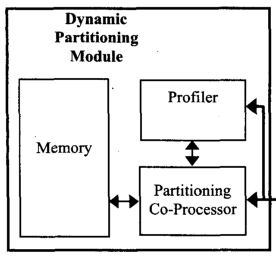 10
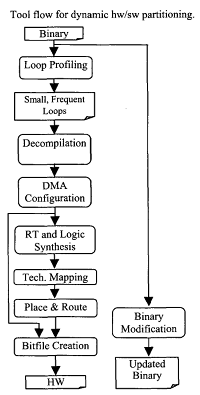 TOOL FLOW
11
LOOP PROFILING
The loop profiler detects regions of software that should be implemented as hardware. 
Typical profilers change program behavior and requiring extra tools.
Profiler is non-intrusive and monitors instruction addresses on the memory bus. 
Whenever a backward branch occurs, the profiler updates a cache entry that stores the branch frequency. 
The profiler uses a small cache to save area and power. 
Accurate and impose less than 1% power and area overhead for a MIPS microprocessor.
12
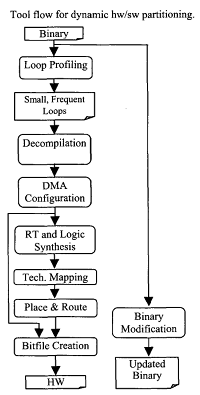 TOOL FLOW
13
DECOMPILATION TOOL
Decompilation converts the software loops into a high-level representation more suitable for synthesis. 
First it converts each assembly instruction into equivalent register transfers --> provides an instruction-set independent method of decompilation.
It builds a control flow graph for the software region & constructs a data flow graph.
Parser builds trees for each register transfer and then combines the trees into a full data flow graph. 
Uses Standard compiler optimizations to remove the overhead introduced by the assembly code and instruction set.
14
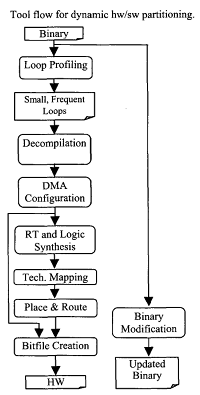 TOOL FLOW
15
DMA CONFIGURATION TOOL
It maps the memory accesses of the decompiled loop onto our DMA architecture.
Memory accesses --> read/writes, increment and decrement address updates, etc.
Number of loop iterations must be determined before the loop executes. 
Memory accesses are limited to sequential locations, we can remove all address calculations from the decompiled loop.
DMA controller will transfer data that is needed before the loop starts using hardware enable signal. 
After initialization, the hardware starts a block request that will fetch one memory location per cycle in the case of a read or write one location per cycle in the case of a write.
Since loop bodies are limited to a single cycle, a DMA block request is able to fetch data at the exact rate needed by the hardware. 
After the block request is finished, the hardware uses a final DMA transfer to write back any results.
16
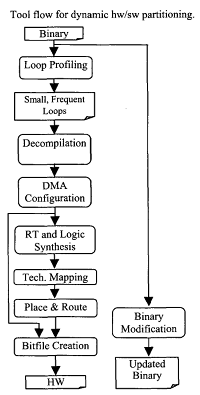 TOOL FLOW
17
REGISTER TRANSFER(RT) SYNTHESIS
Register-transfer (RT) synthesis converts each output bit into a Boolean expression by traversing the dataflow graphs of the software region.

LOGIC SYNTHESIS
Converts Boolean logic network to Directed Acyclic Graph(DAG).
Each internal node in DAG correspond to simple logic gates.
Simplifies logic network --> two level logic minimization algorithm.

TECHNOLOGY MAPPING
Traverses DAG backwards from output node and combines nodes to create 3-input 2 output LUT nodes which can be directly mapped to configurable logic fabric.
18
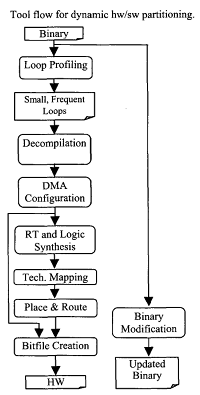 TOOL FLOW
19
PLACEMENT

Place LUT in configurable logic fabric.
Placement is done in following steps:
Relative placement of nodes --> Determine Critical Path --> Placement of path into single horizontal row.
Determine dependencies between non-placed nodes and already placed nodes. 
Depending on this dependency, place node either above(input to placed node) or below(uses output from placed node) as close as possible to dependent node.
20
ROUTING

Use Greedy algorithm.
Routing is performed in three steps:
Route wires between input nodes and LUT.
Route wires between LUT and output nodes.
Route wires between LUT’s.
Switch Matrix --> routing wires between configurable logic fabric.
Partially routed wire reaches switch matrix --> it routes towards the destination LUT node.
If switch matrix is not available for routing --> the algorithm will back track to the previous switch matrix and attempt to route the wire in the opposite direction to find alternate route.
21
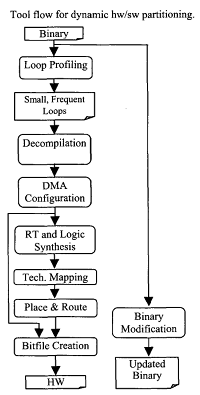 BITFILE CREATION 
(Place and Route + DMA Configuration) information 
   into a single bit-file to initialize configurable logic.
22
BINARY MODIFICATION
Updates software binary to utilize hardware for the loops.
Replaces the original software instructions for the loop with a jump to hardware initialization code. 
The initialization code enables the hardware by writing to port that is connected to the hardware enable signal.
The enable instruction is followed by code responsible for shutting down the microprocessor into a power-down sleep mode. 
When the hardware finishes execution, the hardware causes software interrupt and wakes up the microprocessor which resumes normal execution. 
Jump instruction at the end of the hardware initialization code is used to jump to original software loop.
23
DYNAMIC PARTITIONING TOOLS
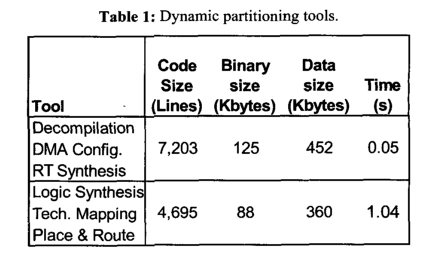 Code Size is the number of lines of C code used to implement each tool. 
Binary Size is the size in kilobytes of the tools compiled to a MIPS binary. 
Data size is the maximum data memory needed during tool execution.
Time is the execution time of each tool on a 60 MHz MIPS
24
EXPERIMENTAL BENCHMARKS
g3faXl and g3fax2 are the same group three fax decode benchmark. 
g3faX1 is a small loop -->  that accumulates the values from an array in memory, requiring only an adder in the configurable logic.
g3fax2 is a small loop that writes a value to every location in a memory block requires only single DMA block write.
brev is a small program that reverses the bits of 32-bit values in memory. 
url is a small loop that writes a value to each location in an array.
logmin is our own benchmark that is part of an on-chip logic minimization kernel.
25
EXPERIMENTAL RESULTS
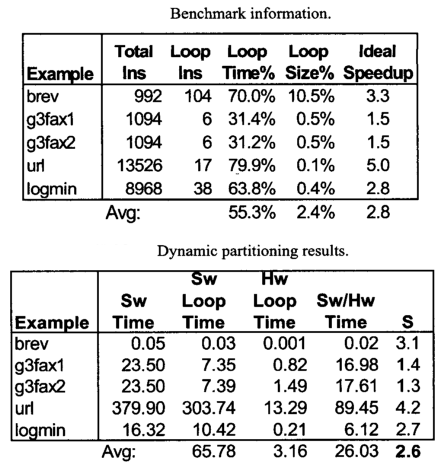 Average speedup for the four examples
was 2.6, which is very close to the 
ideal speedup of 2.8.
26
FUTURE WORKS
Future work consists of extending the architecture and tools. 
Extending our configurable logic to handle sequential logic and extend our tools to handle a wider variety of loops, including loops requiring multiple cycles in hardware and having more complex memory access patterns
27
Exploration of Tasks Partitioning Between Hardware Software and Locality for aWireless Camera Based Vision Sensor Node
Authors - Khursheed Khursheed, Muhammad Imran, Abdul Wahid Malik, Mattias O’Nils, Najeem Lawal,Thörnberg Benny

2011 Sixth International Symposium on Parallel Computing in Electrical Engineering
28
Wireless Vision Sensor Network
Image sensor, On board Computation, Communication links

Operates  on  two dimensional data

Requires  higher processing  power & communication BW

Assumes that all raw data is sent to central base station without local processing 

Consists  of  Vision Sensor Nodes (VSNs)
29
VSN Composition
Image Sensor – acquiring images of the area of interest

Processor – local Image processing

Transceiver – communicating the results to base station
30
Architecture of VSN
31
Functions of VSN
Perform – Complex Image processing

Morphology and Labelling

Features extraction and Image compression
32
Designing & Constraints
Traditional Approach – Sequential method

Co-design Approach – Concurrent method

Constraints – Low energy consumption, compact size, light weight, high reliability, low cost….
33
Ex-1: FireFly Mosaic Wireless camera
Consists of a Wireless Sensor Platform

Uses a real time distributed IP infrastructure

Works on Collision free TDMA based communication protocol

FireFly – low cost, low power sensor platform, uses a RTOS  and  an expansion board
34
Ex-2 : SensEye
Multi-tier of heterogeneous wireless nodes and cameras 

Aims at low power, low latency detection and low latency wakeup

Uses low power elements to wakeup high power elements
35
Vision Tasks
Image Capturing
Subtraction
Segmentation
Morphology & Labelling
Bubble Removing
Features extracting
TIFF Group4 compression on FPGA & SENTIO32
36
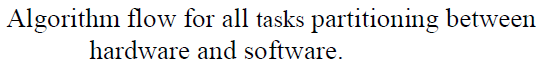 37
Experimental System
Aim – Detection of magnetic particles in a flowing liquid

Classified by size and number
Used for failure detection in machinery
Air bubbles – considered as objects
Removal of bubbles – 2 ways 
i) Pixel Based Method
ii) Object Based Method
38
Pre-Processing
Image is subtracted from the background
Background – Initially stored in Flash Memory
Stored background – subtracted from image – to detect objects – could be magnetic particles/flowing bubbles
Pixels Gray Value < pre-defined threshold => 0 -----Representing Black
Others => 1 ------ Representing white
Resulting Image == Binary Image with 0s & 1s
39
Bubble Remover
Pixel Based Bubble Remover is used
It detects and removes bubbles
Moving Object – Object Changes its location in 2 consecutive frames
Corresponding pixels in 2 consecutive frames are compared
If their Binary values are different – confirms to be a part of bubble
A 0 is placed at that pixel location ----- Bubbles are removed
40
Labelling & Features  Extraction
Each object ----- Assigned a unique label
==> Based on it ---- Area & Location of each object is determined

Image Compression
TIFF Group4  compression , segmentation, morphology, Fine tuning

Communication
Final Data – transmitted to Central BS 
Uses an IEEE 802.15.4 transceiver --- embedded in SENTIO32 platform
41
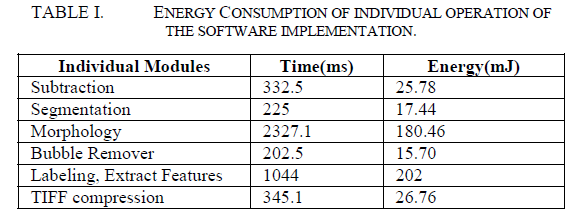 42
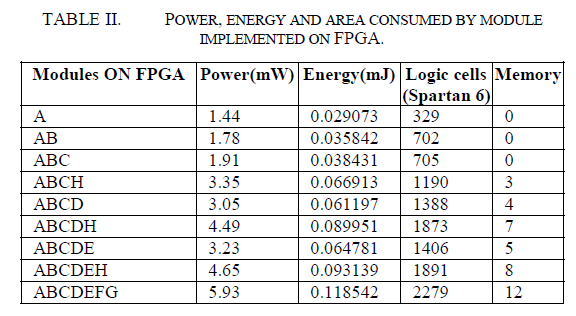 A – Image Capture ; B – Subtraction; C – Segmentation; D – Morphing; E – Bubble Removal; H - Compression
43
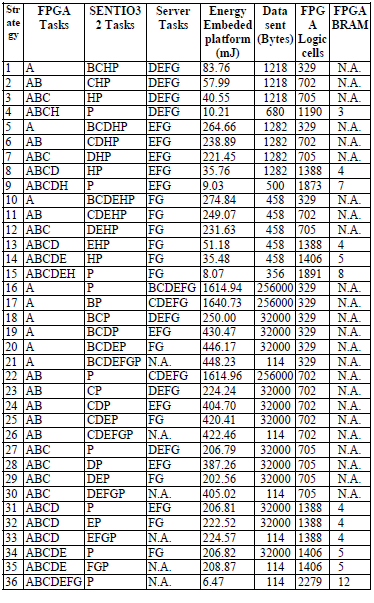 44
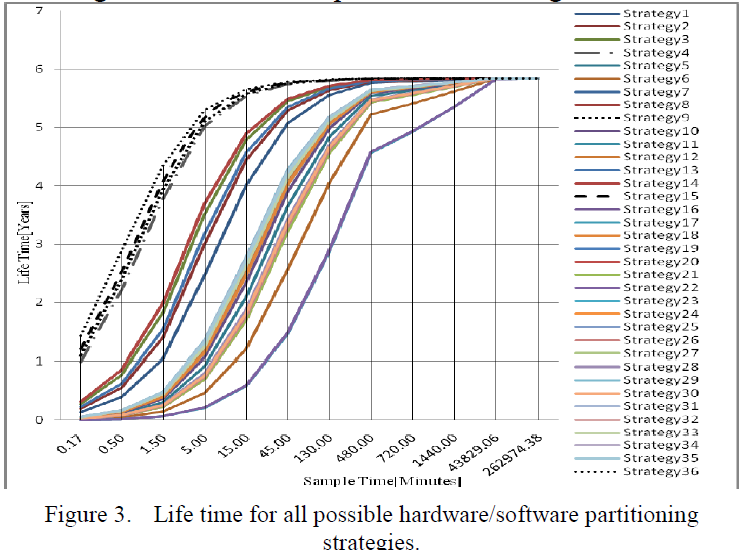 45
Good things
The paper provides proper background & examples to understand some of the important concepts explained in the paper
Provides a good comparison of HW/SW partitioning strategies

Short falls
It does not explain about TIFF Group4 compression technique
The proposed model is not tested on other platforms except SENTIO32

Future Work
Improvising the proposed model & testing it on other RTOS platforms
Making it more Energy efficient and building efficient Vision Sensor Networks
46
Thank You
Questions ?
47